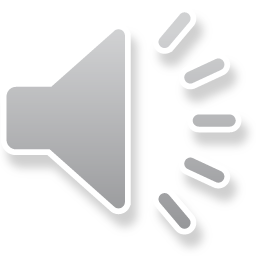 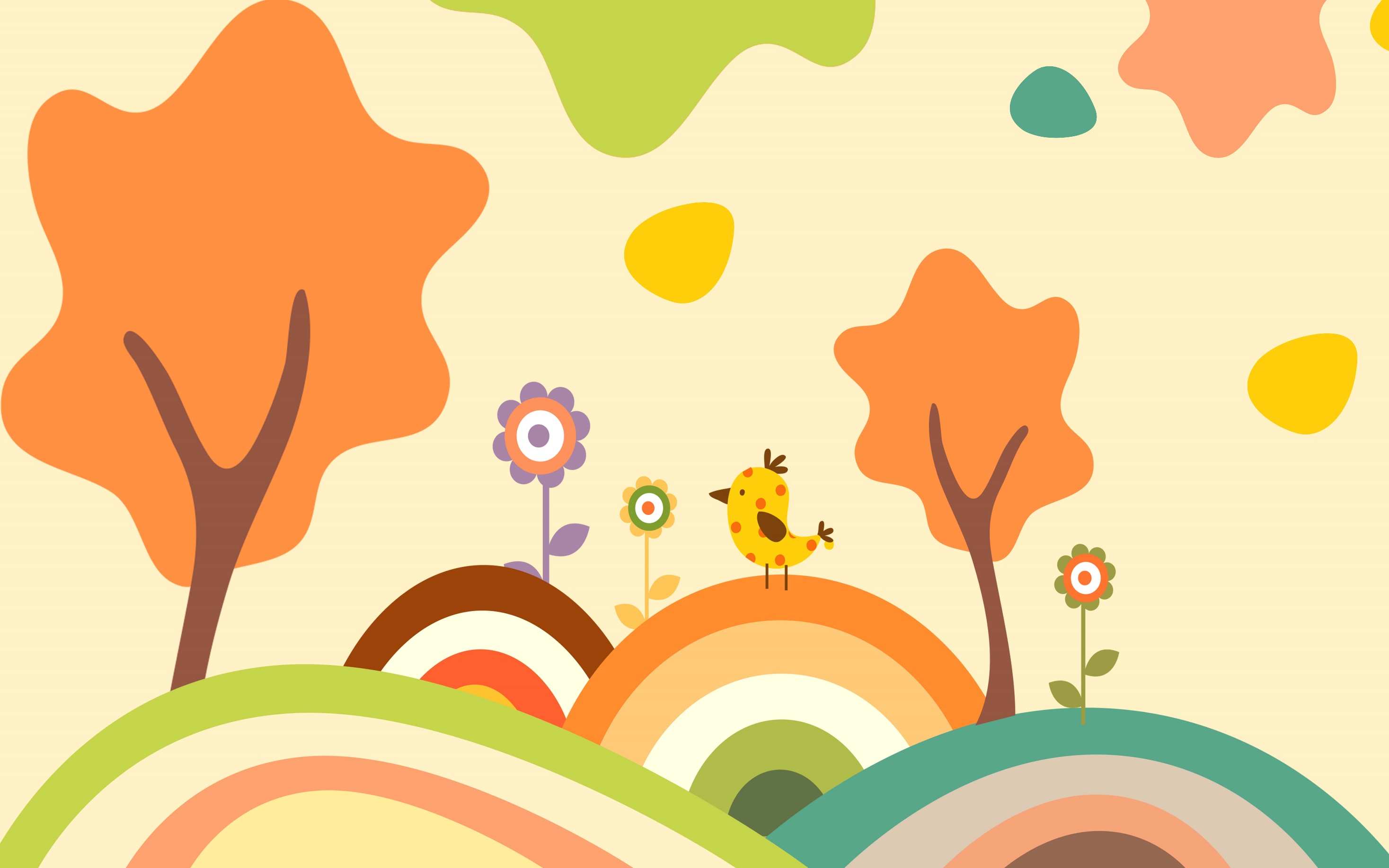 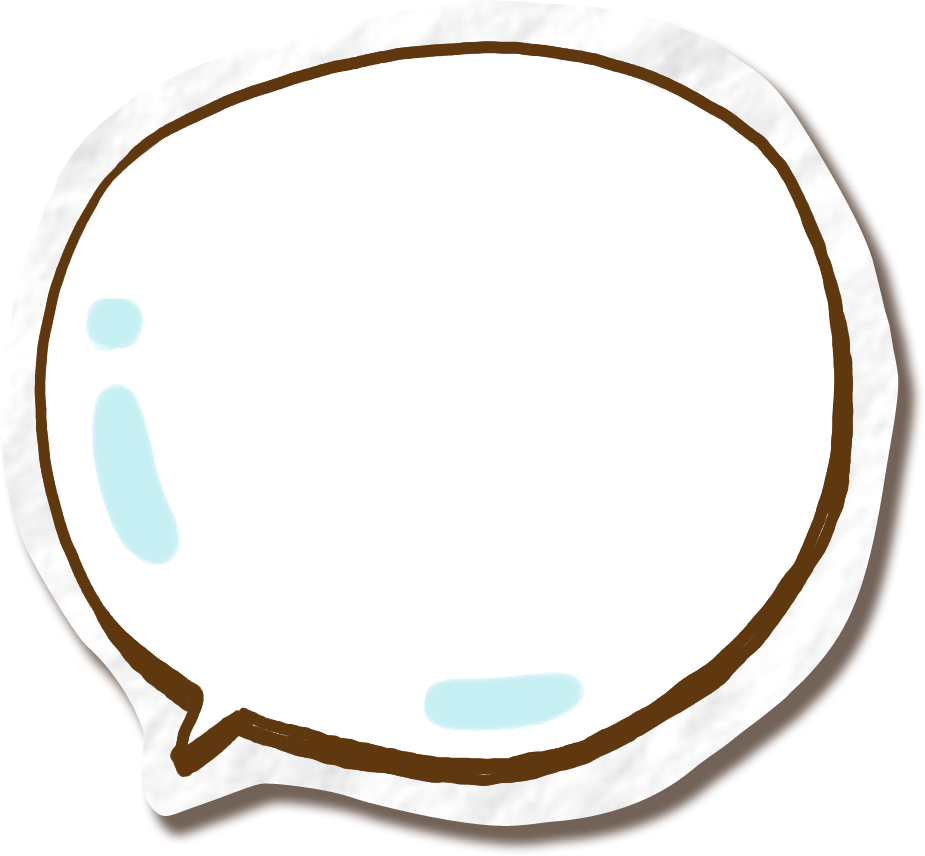 ĐẠO ĐỨC
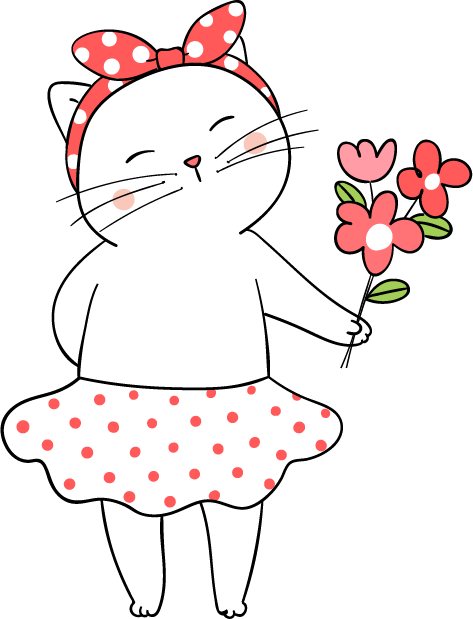 YÊU CẦU CẦN ĐẠT
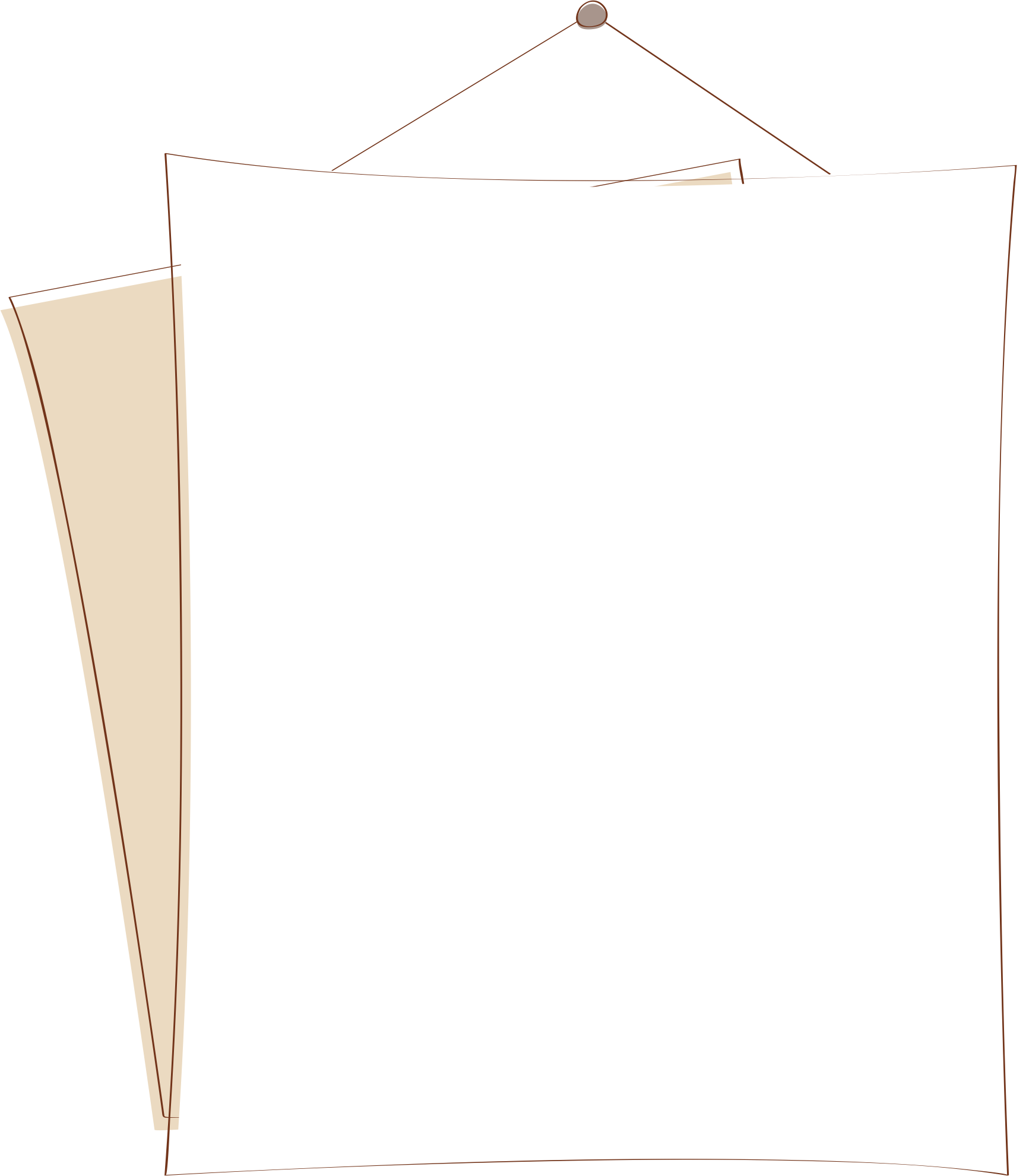 Khái quát hoá lại những kiến thức đã học từ tuần 1-10.
01
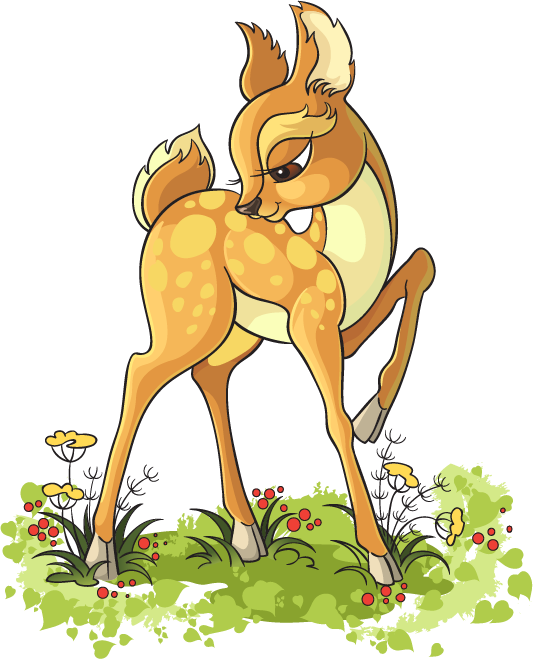 02
Vận dụng những kiến thức đã học để làm 1 số bài tập.
03
Hình thành những kỹ năng, ứng xử trong cuộc sống hằng ngày.
04
Cùng thực hiện cuộc vận động “ Xây dựng trường học thân thiện học sinh tích cực”
.
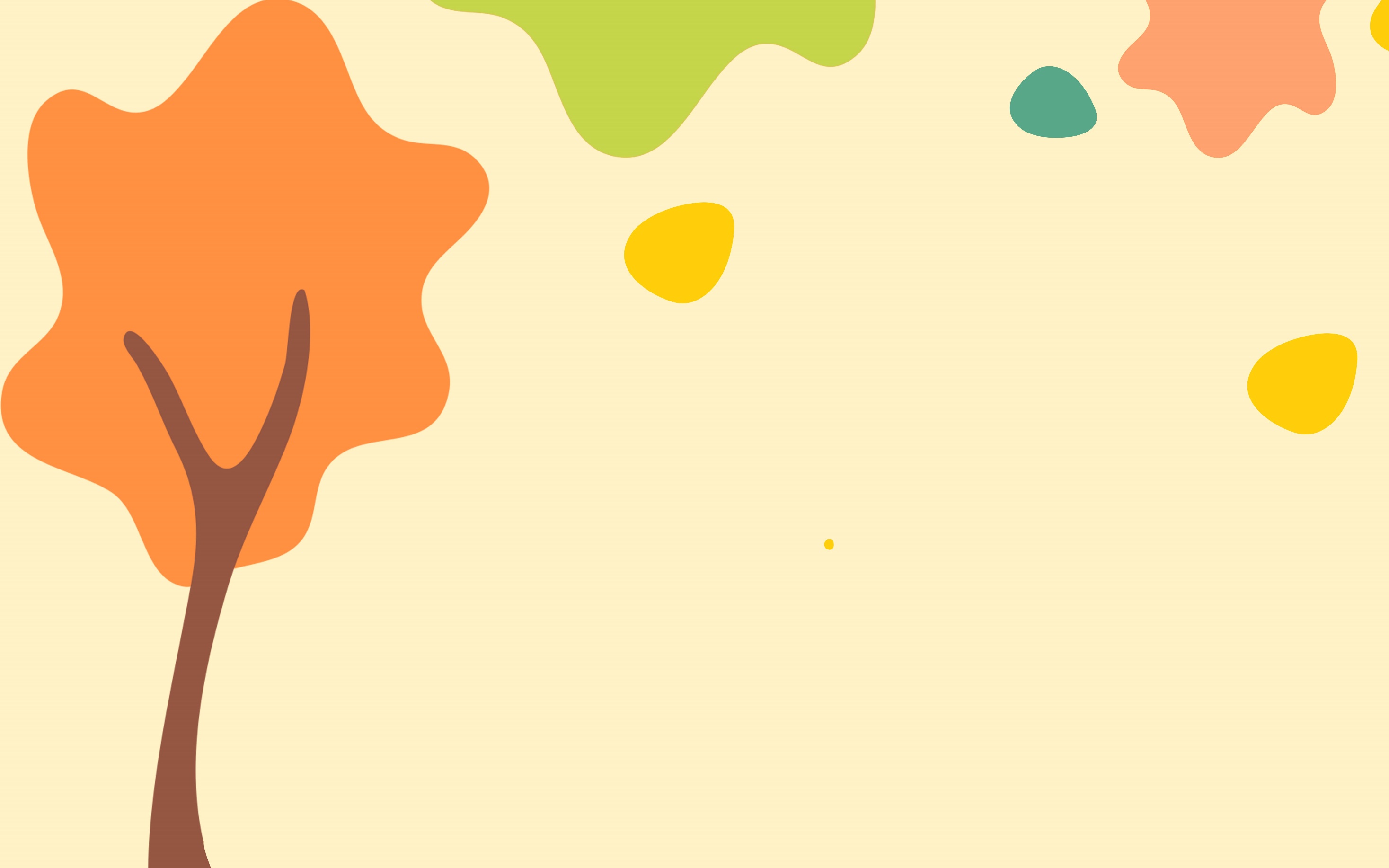 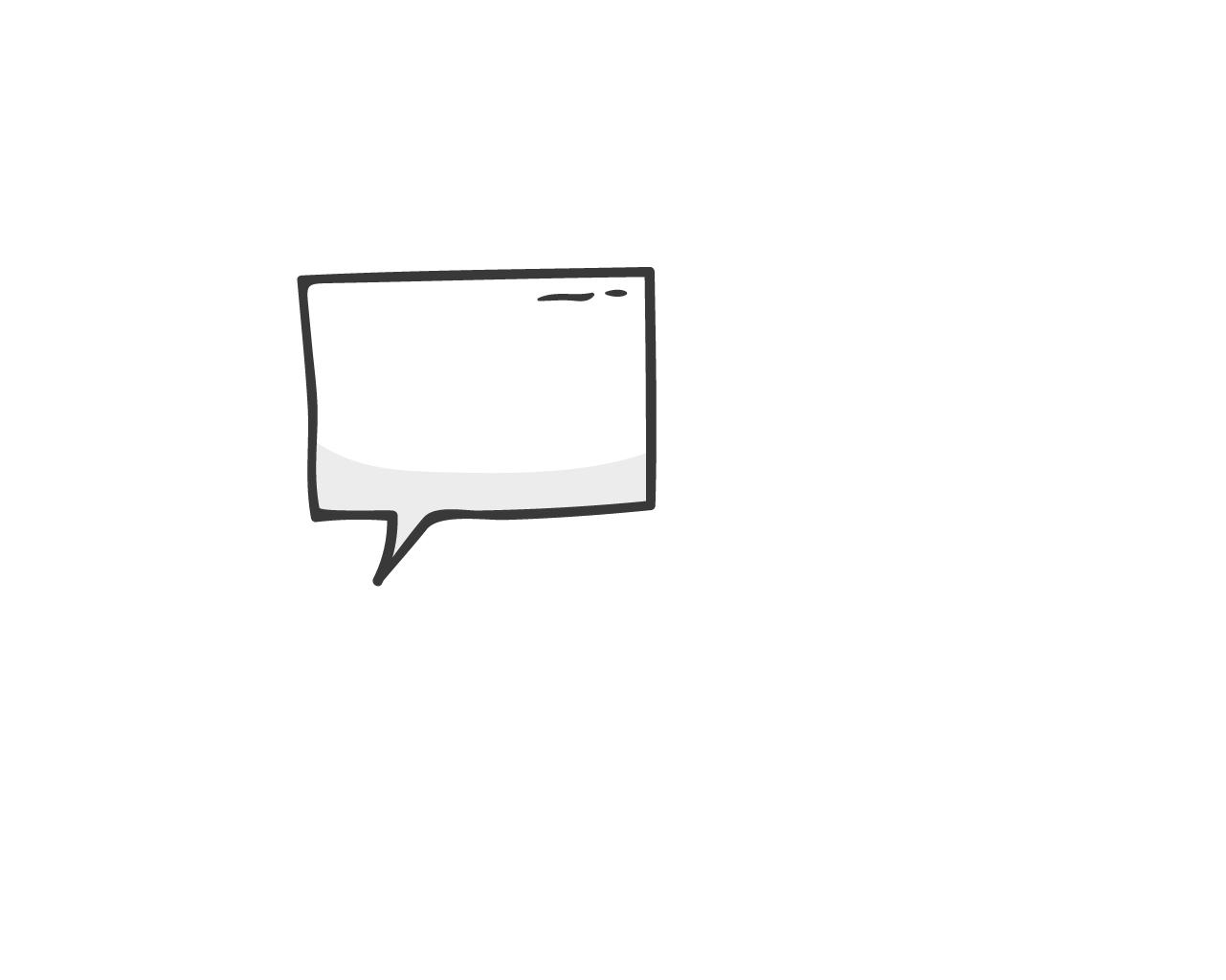 01
ÔN TẬP KIẾN THỨC ĐÃ HỌC
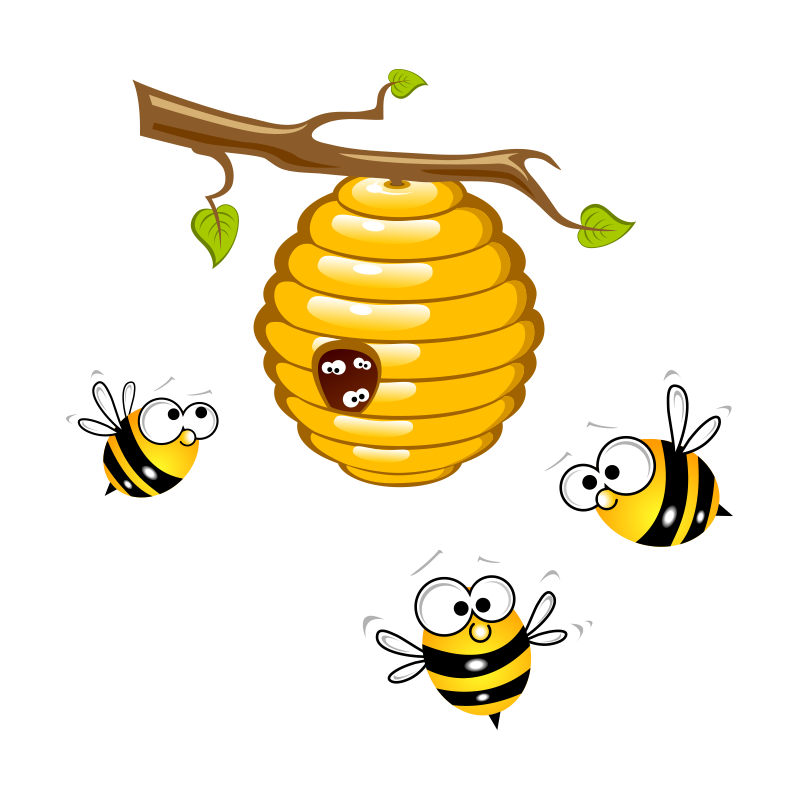 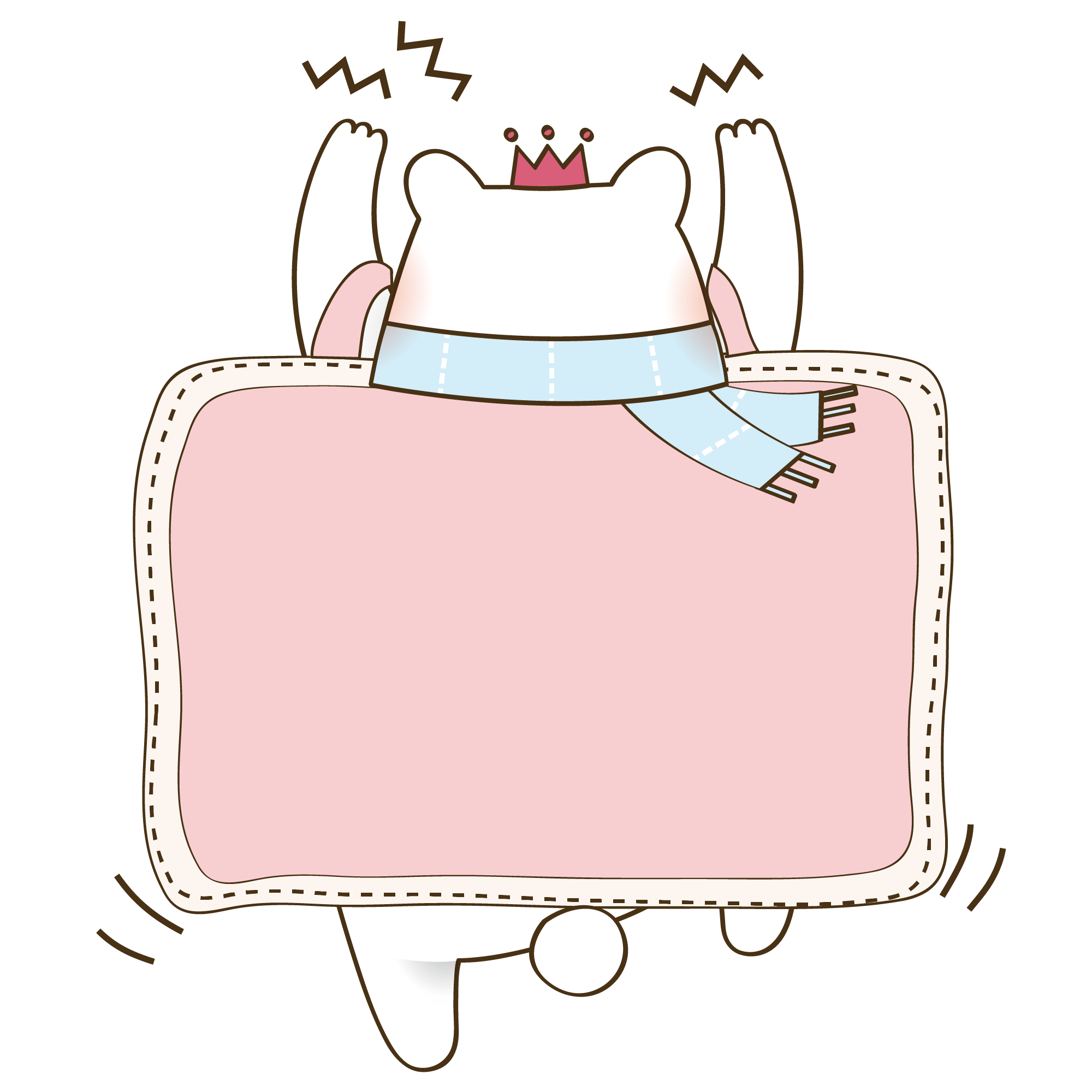 Kể tên và nêu những kiến thức con ghi nhớ được qua các bài đạo đức từ tuần  đến tuần 10
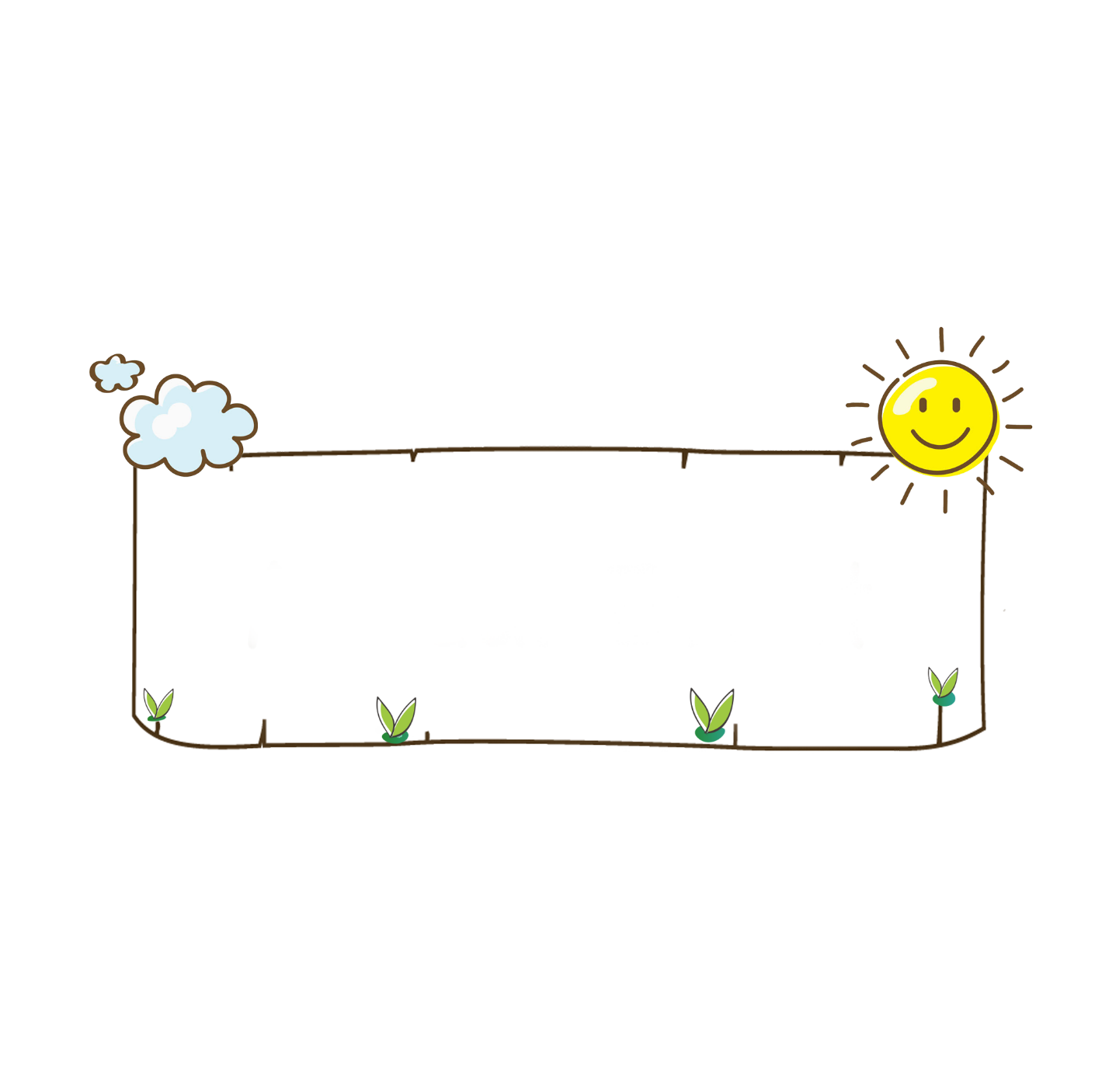 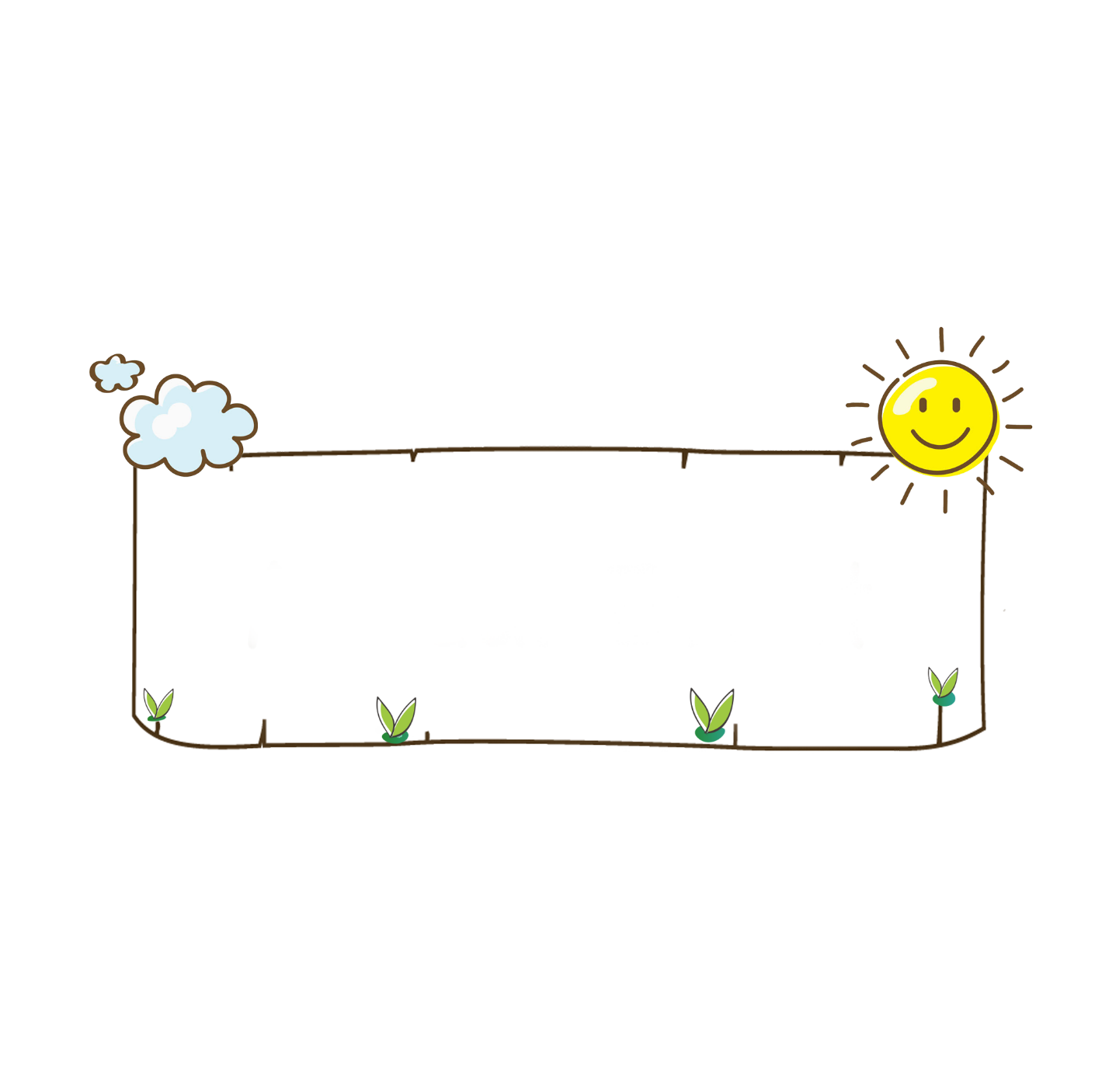 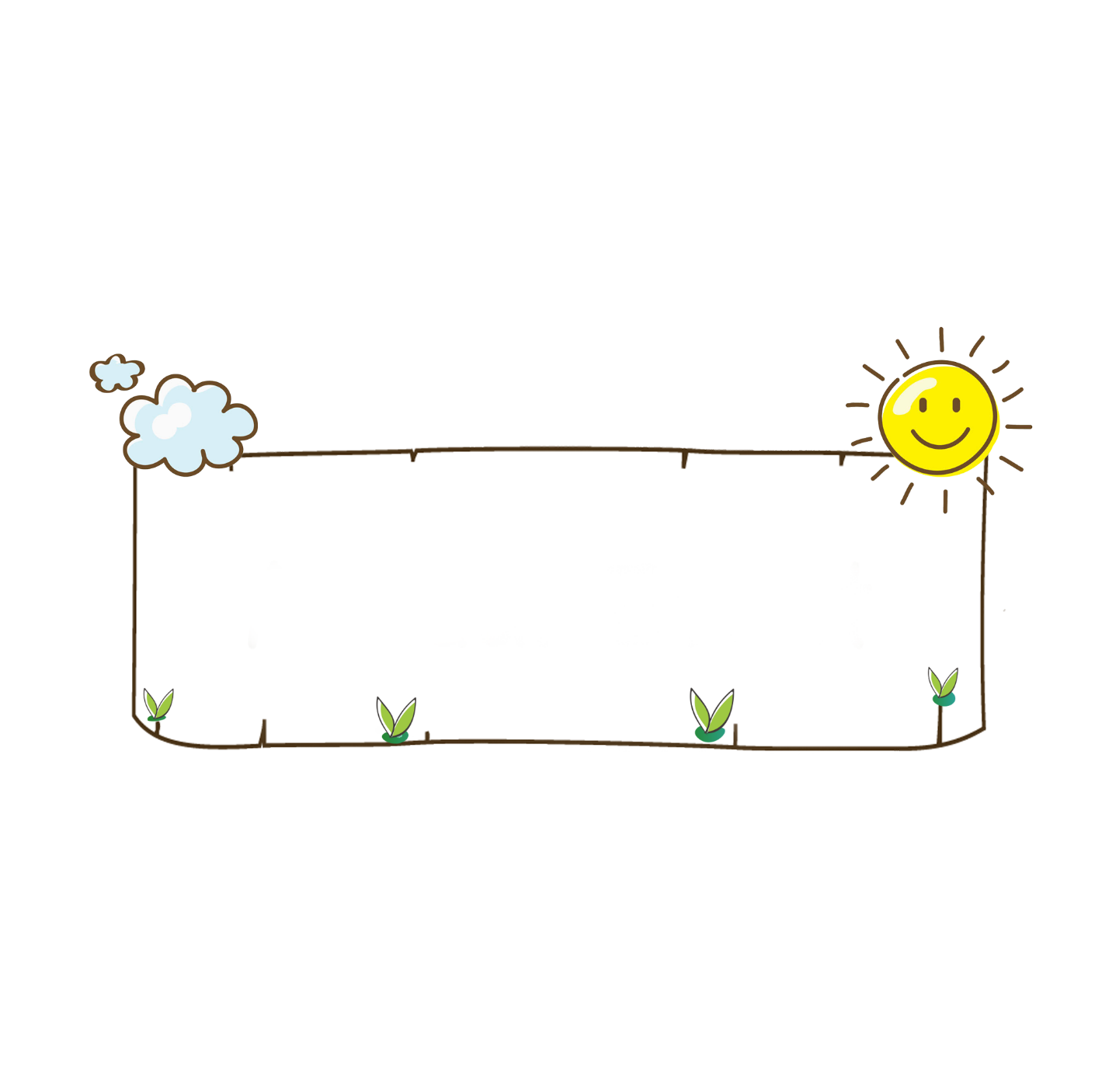 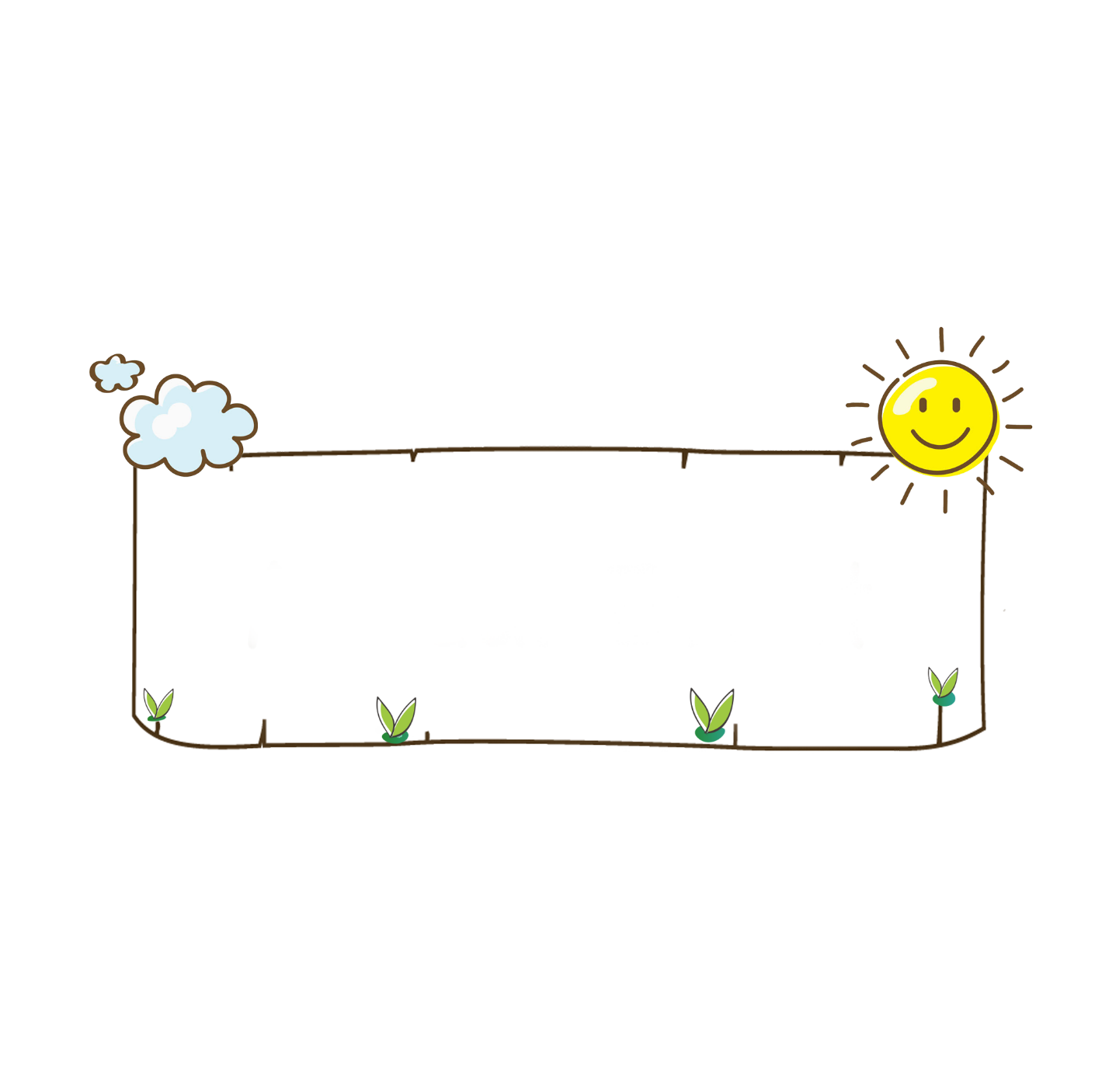 Tiết kiệm thời gian
05
Tiết kiệm tiền của
04
Trung thực trong học tập
Bày tỏ ý kiến
01
03
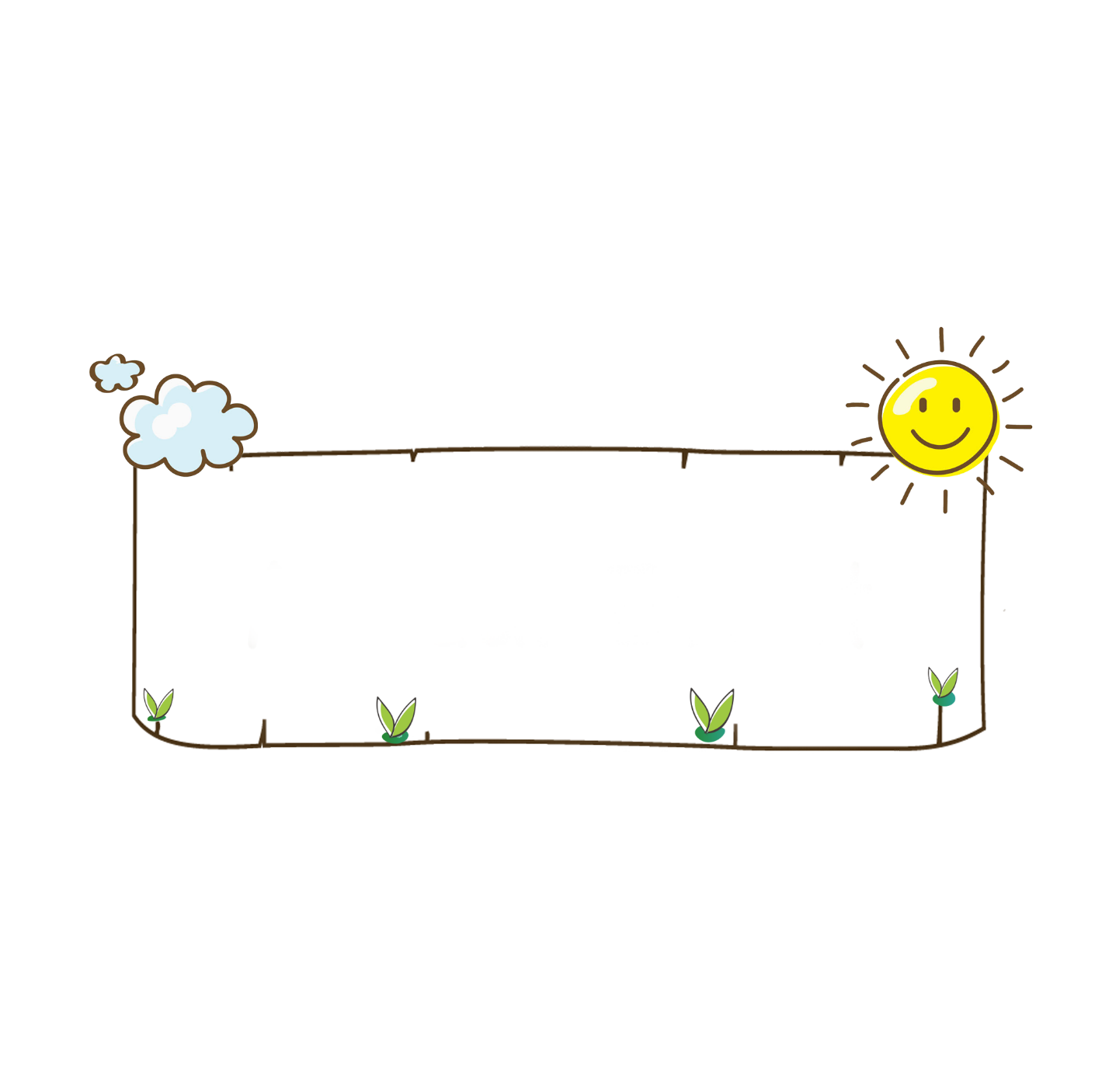 02
Vượt khó trong học tập
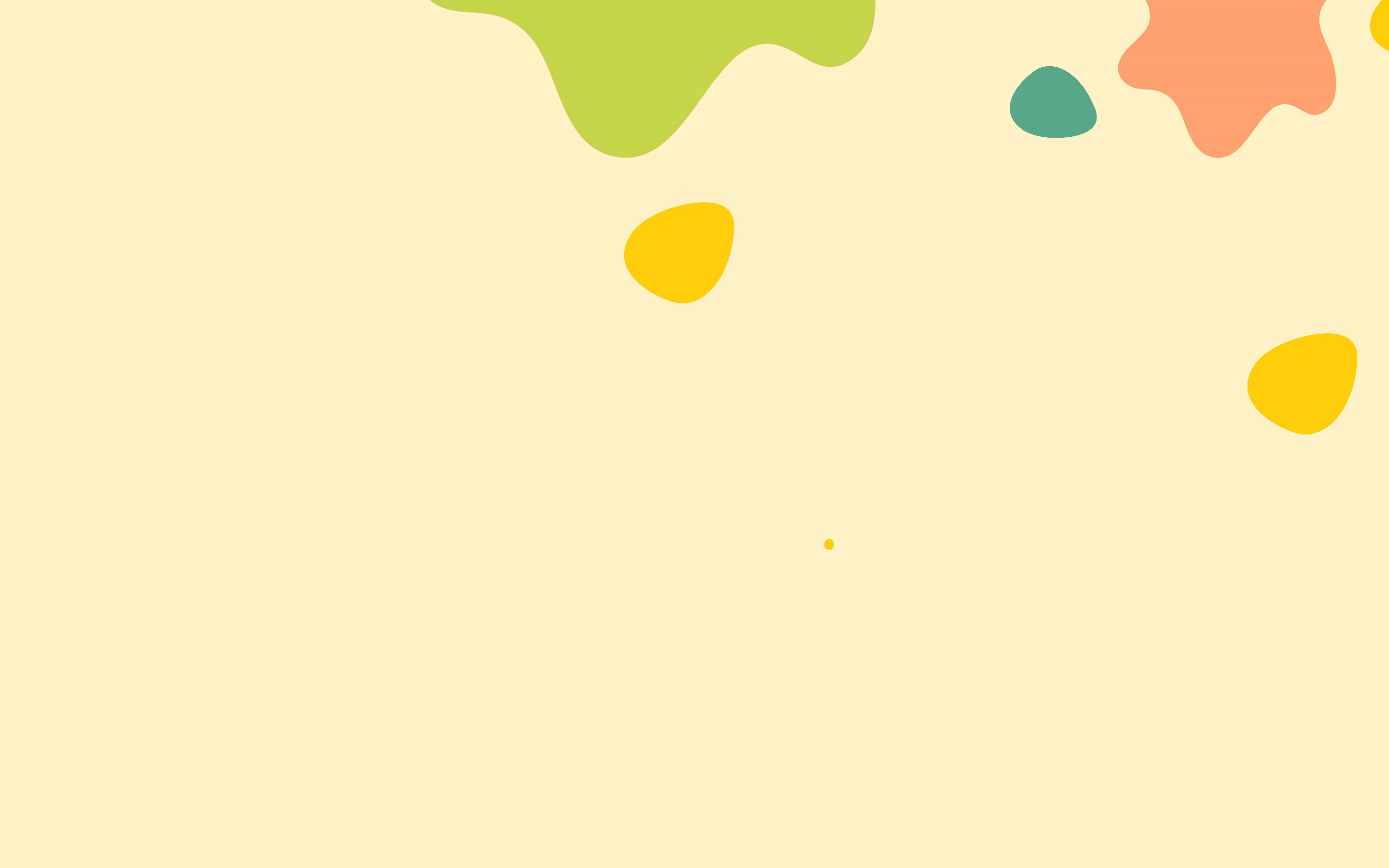 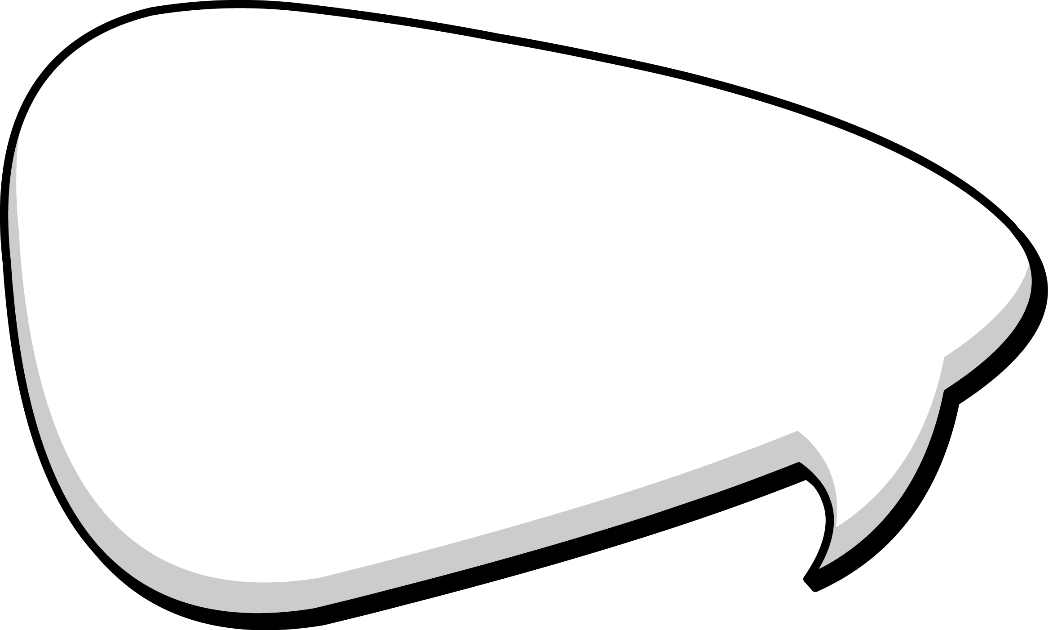 Contrary to popular belief, Lorem Ipsum is not simply random text. It has roots
in a piece of
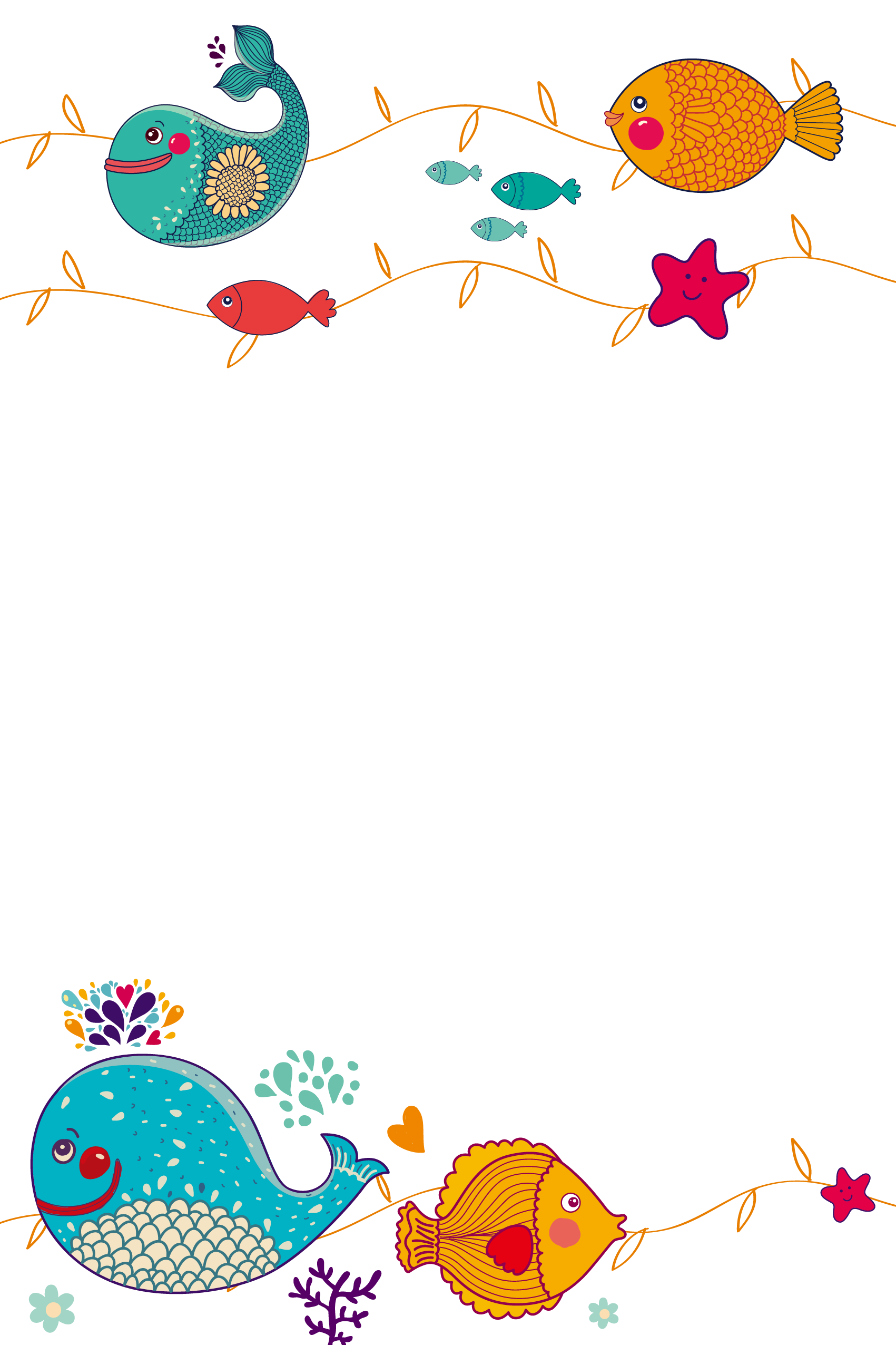 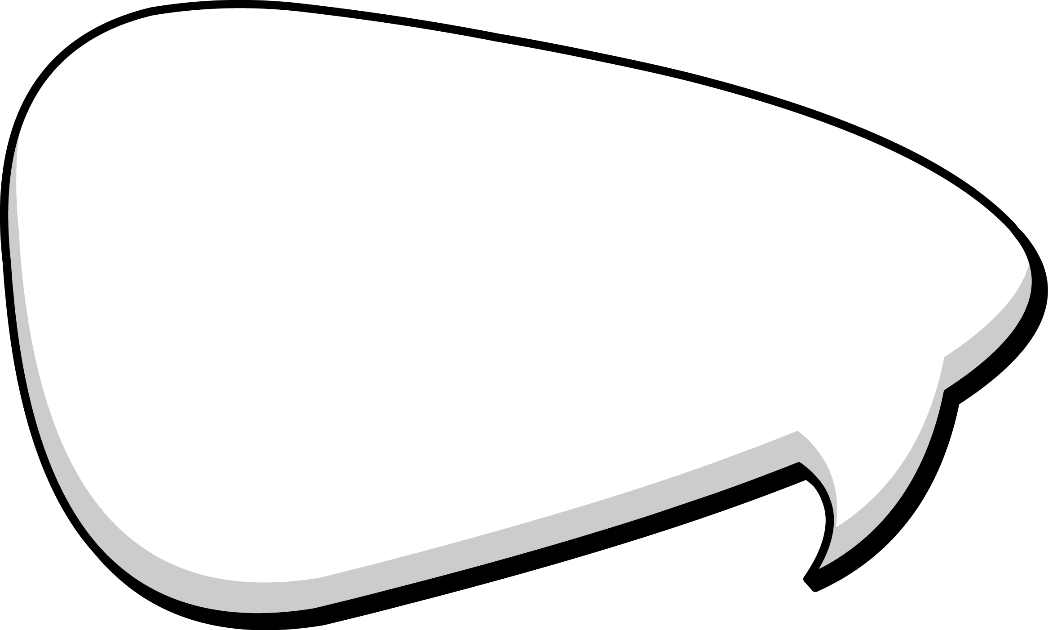 Contrary to popular belief, Lorem Ipsum is not simply random text. It has roots
in a piece of
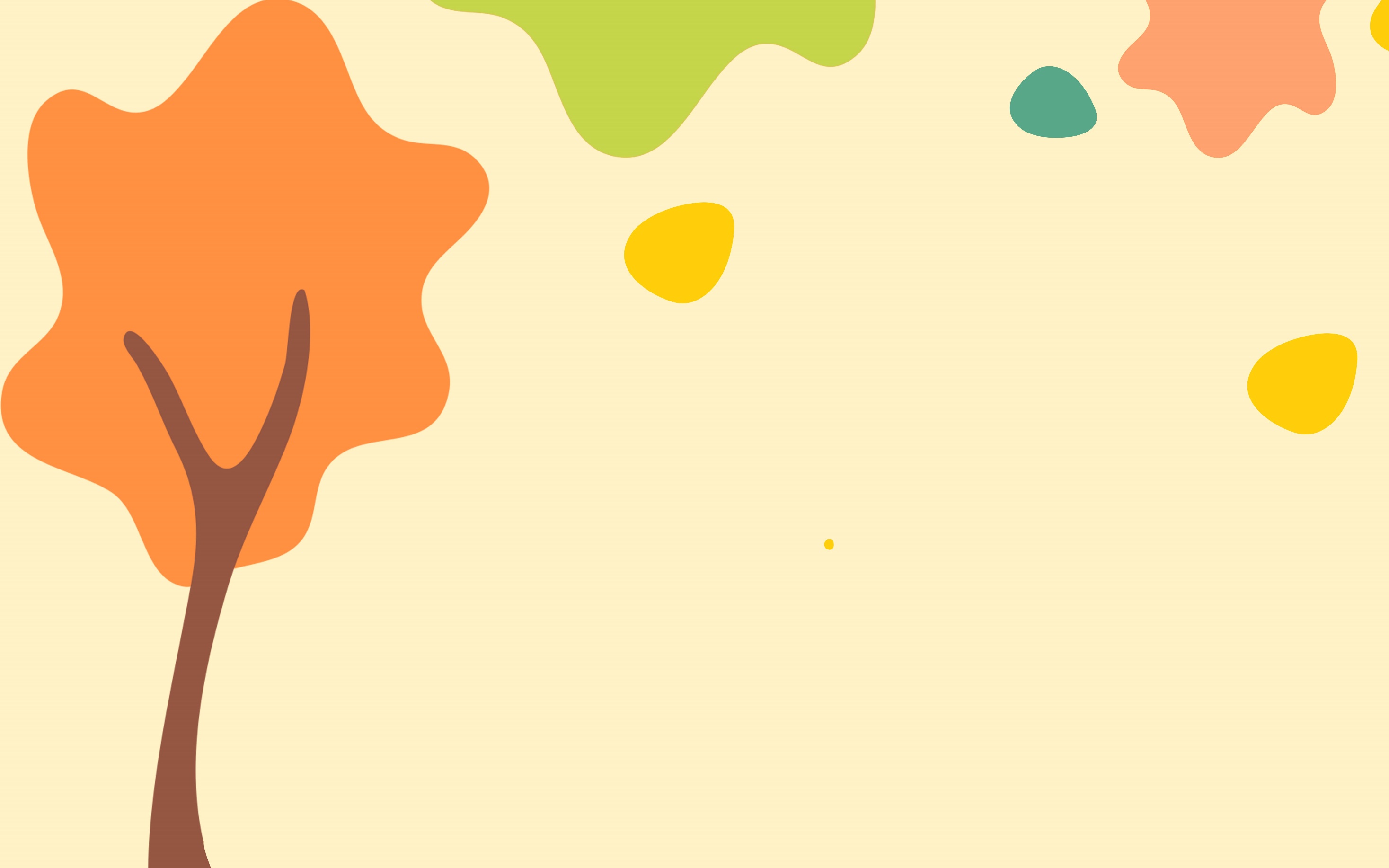 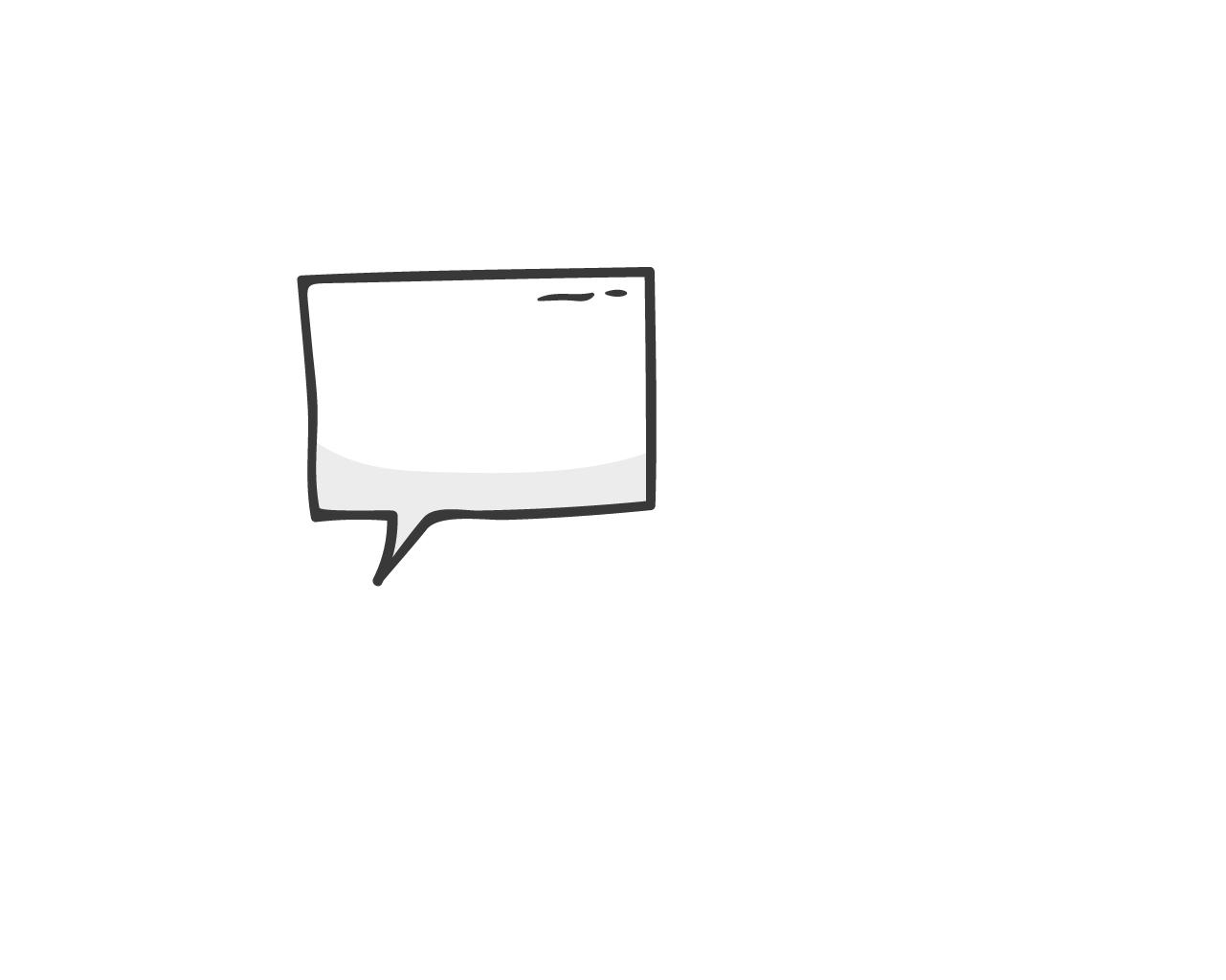 02
RÈN KĨ NĂNG
Bài tập 1:Theo em hành vi, việc làm nào dưới đây là đúng và nên làm? (Đánh dấu + vào việc nên làm, dấu – vào việc không nên làm)
a. Tự lực làm bài trong giờ kiểm tra.
+
+
b. Không cho bạn chép bài của mình trong giờ kiểm tra.
c. Bài tập nào khó nên nhờ bố mẹ làm hộ rồi chép vào.
-
+
d. Không nên giấu dốt, chỗ nào chưa hiểu nên hỏi bạn bè và thầy cô
e. Giấu điểm kém, chỉ báo điểm tốt với bố mẹ
-
Bài tập 2: Hãy đóng vai và xử lí tình huống (TLN 4)
Tình huống 1: Gặp bài toán khó, Nga loay hoay mãi không 
giải được. Thấy vậy, anh trai Nga liền nói đưa bài đây anh 
giải cho. Hãy sắm vai thể hiện cách ứng xử phù hợp.
Tình huống 2: Em muốn chủ nhật này bố mẹ cho em đi 
xem xiếc nhưng bố mẹ lại dự định cho em đi chơi công 
viên. Em sẽ nói gì với bố mẹ? Hãy sắm vai thể hiện cách 
ứng xử phù hợp.
Bài 3:
Em hãy giới thiệu với các bạn những mẩu chuyện , thơ, ca dao, tục ngữ , bài hát …đã sưu tầm liên quan đến việc tiết kiệm tiền của.
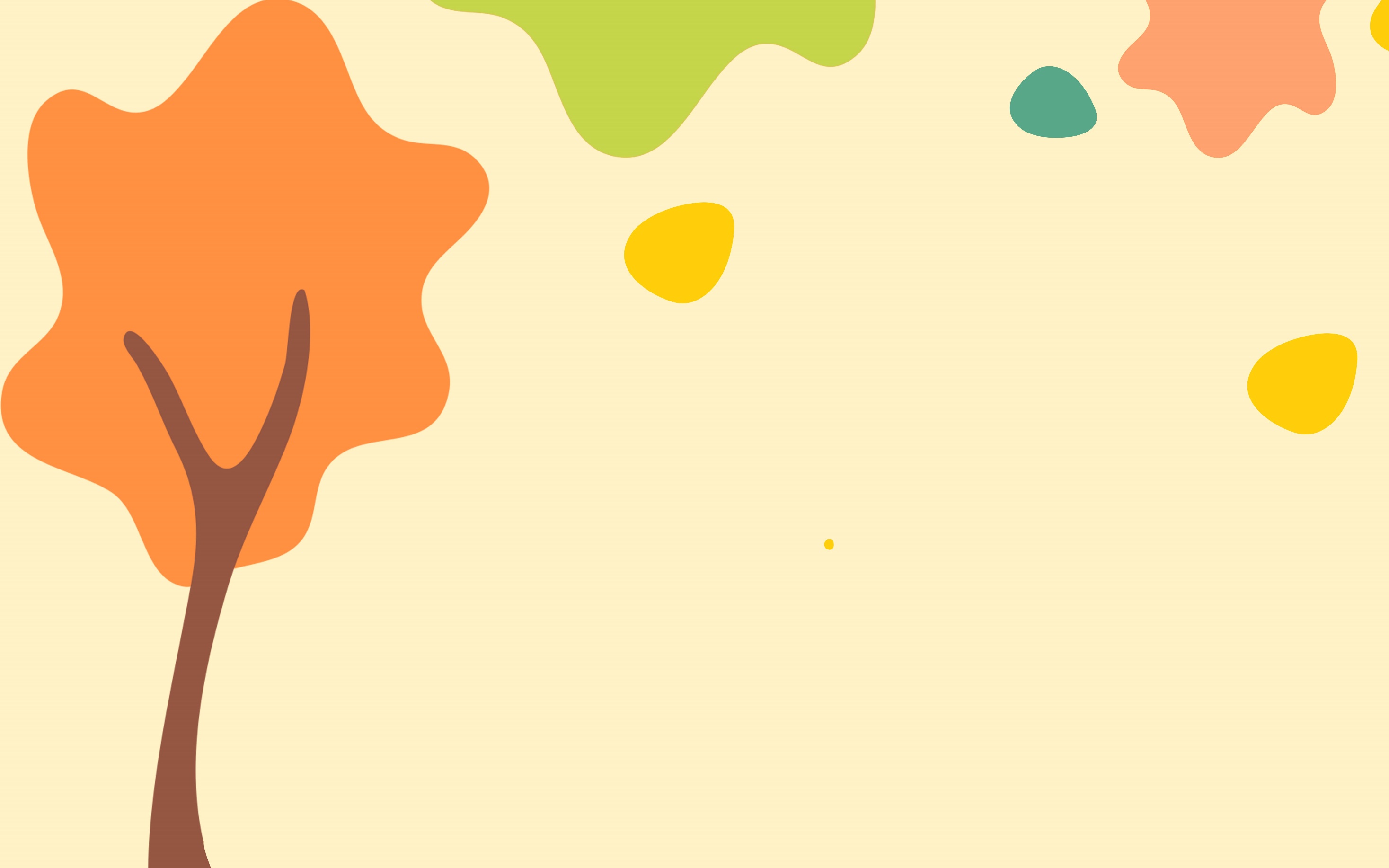 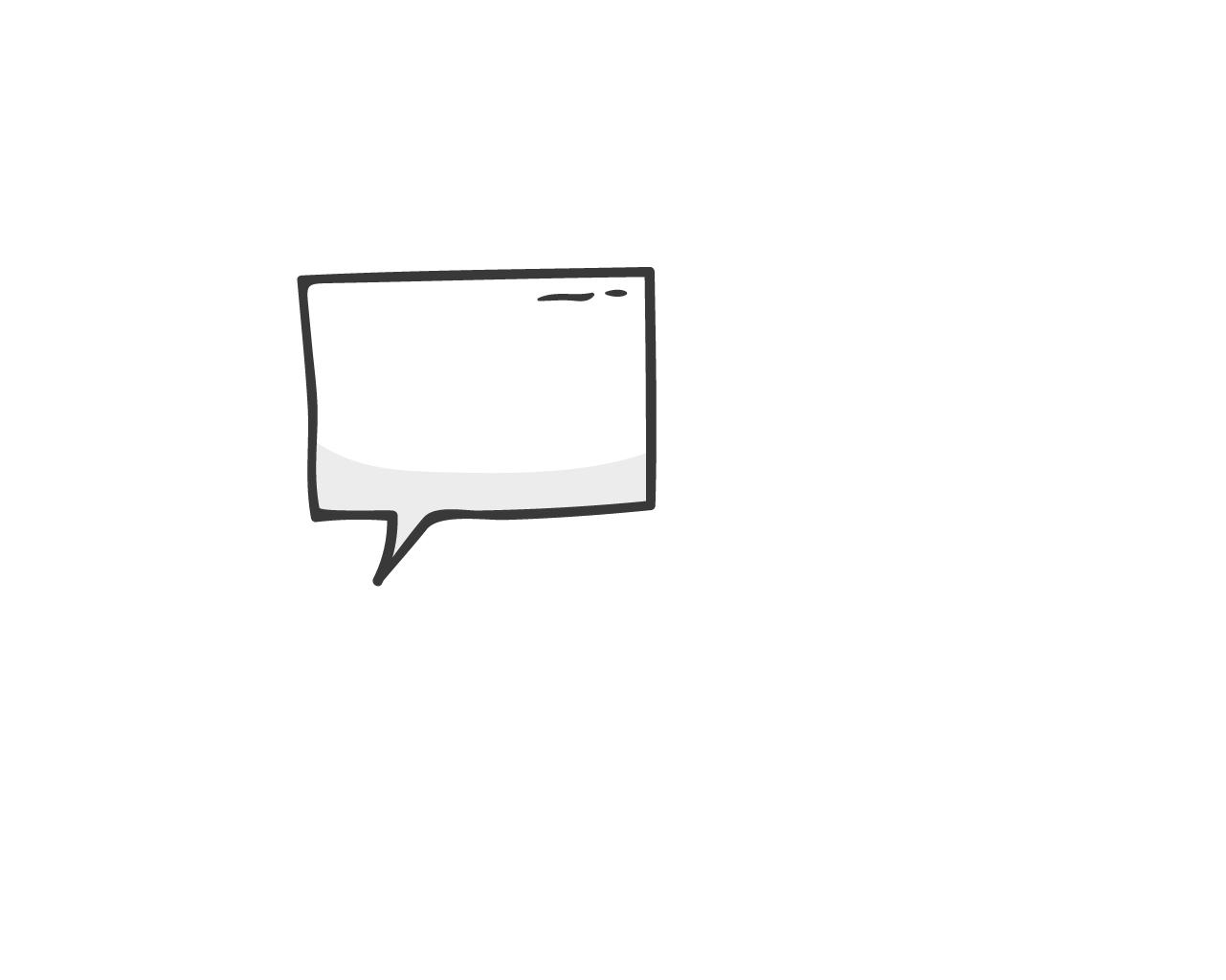 03
HỘI VUI HỌC TẬP
Câu 1
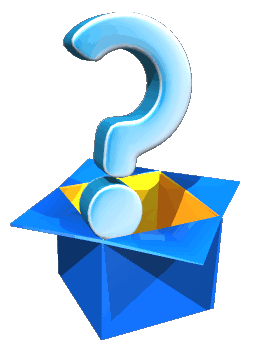 Câu 7
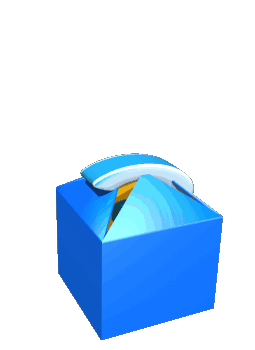 Câu 2
Câu 6
Câu 5
Câu 3
Câu 4
Câu 1: Việc làm nào thể hiện trung thực trong học tập
Xem bài của bạn trong giờ kiểm tra.
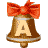 Không học bài ở nhà, đến lớp thưa với cô vì lí do bị bệnh.
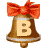 Không học bài, chịu nhận điểm kém và cố gắng học tập
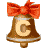 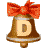 Chỉ bạn làm bài trong giờ kiểm tra.
BACK
Câu 2 : Nguyễn Hiền là tấm gương sáng về
Trung thực trong học tập
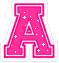 Biết vâng lời
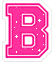 Vượt khó trong học tập
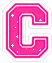 Ngoan ngoãn
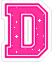 BACK
Câu 3: Việc làm không tiết kiệm tiền của là
Giữ gìn sách vở cẩn thận
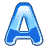 Ăn hết suất cơm của mình
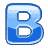 Tắt điện khi ra khỏi phòng
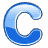 Quên khoá vòi nước
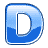 BACK
Câu 4: Viết tiếp vào chỗ chấm 
Ông bà, cha mẹ là những người đã sinh thành , nuôi dưỡng chúng ta nên người. Vì vậy , chúng ta phải ………
Ngủ nhiều
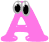 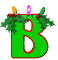 Hiếu thảo với ông bà, cha mẹ
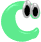 Mua nhiều quà vặt
BACK
Câu 5: Nêu 5 điều Bác Hồ dạy
1. Yêu Tổ quốc, yêu đồng bào
2. Học tập tốt, lao động tốt
3. Đoàn kết tốt, kỉ luật tốt
4. Giữ gìn vệ sinh thật tốt
5. Khiêm tốn, thật thà, dũng cảm
Câu 6: Thường xuyên đến trễ trong các buổi sinh hoạt tập thể là việc làm…..
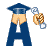 Tiết kiệm tiền của
Tiết kiệm thời giờ
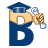 Vượt khó trong học tập
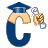 Hiếu thảo với ông bà, cha mẹ
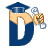 BACK
Câu 7: Em làm gì khi thấy bạn ngồi cạnh nói chuyện trong giờ học?
Nói chuyện cùng bạn
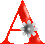 Đánh bạn để nhắc nhở bạn
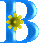 Nói lời lịch sự khuyên bạn không nên nói chuyện
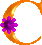 BACK
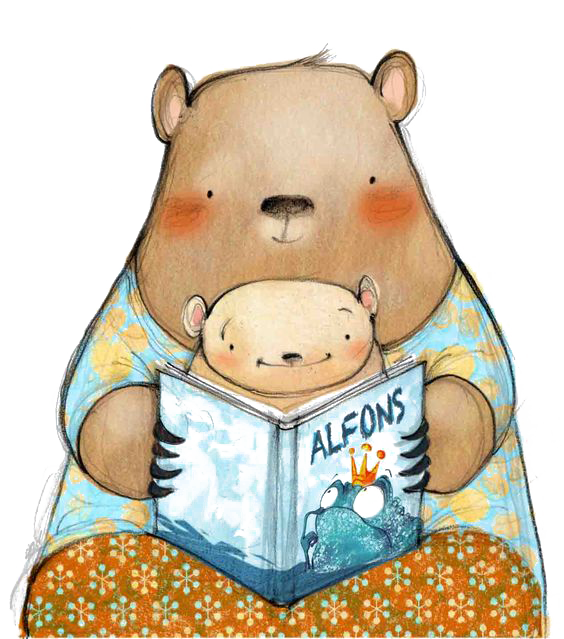 VẬN DỤNG
Con đã vận dụng được những hành vi đạo đức nào đã học?
Con hãy thực hành những hành vi đã học hàng ngày để được mọi người quý mến.
CHUẨN BỊ BÀI SAU